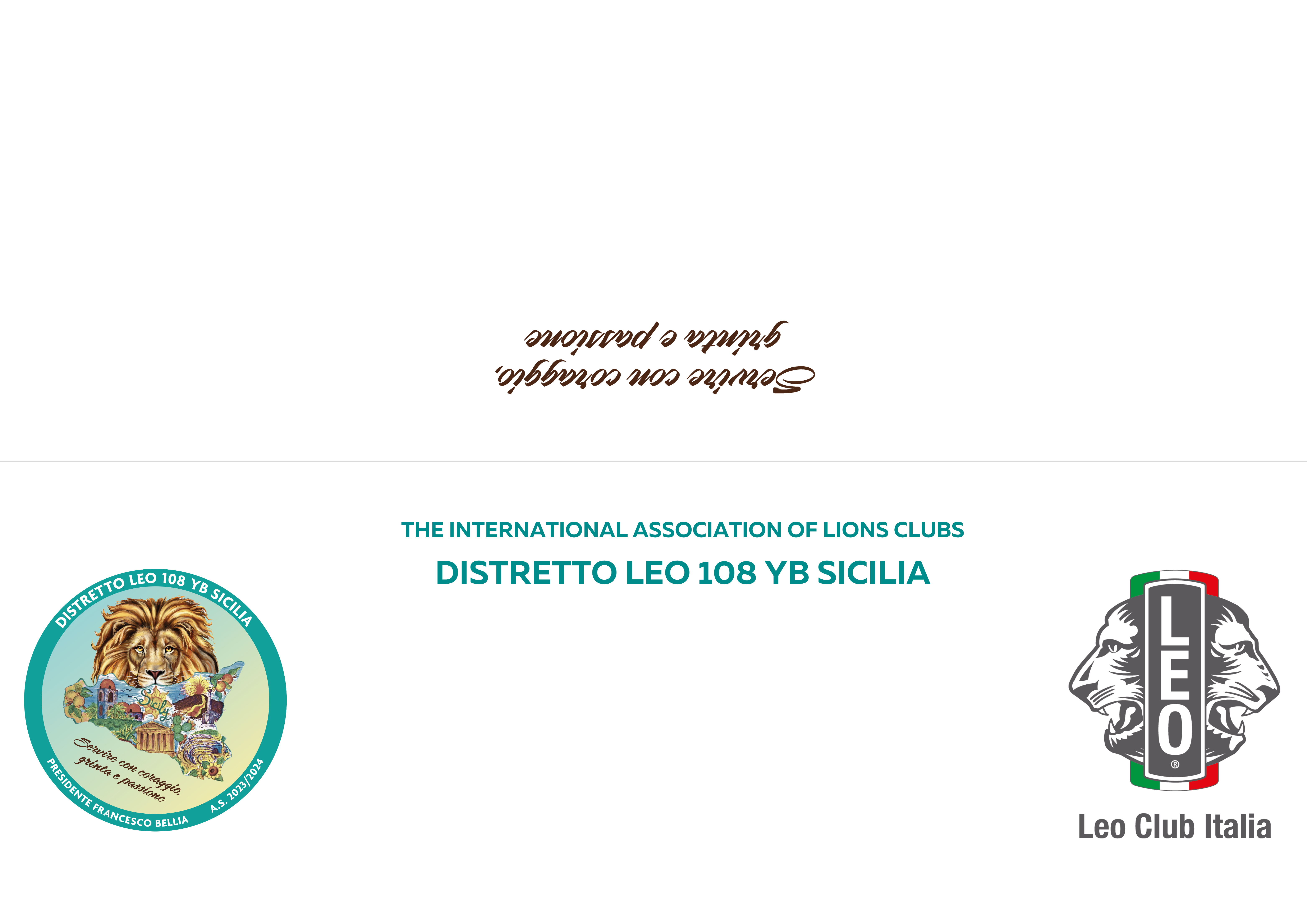 Francesco Bellia
Presidente Distretto Leo 108 Yb
Leo Club Catania Host
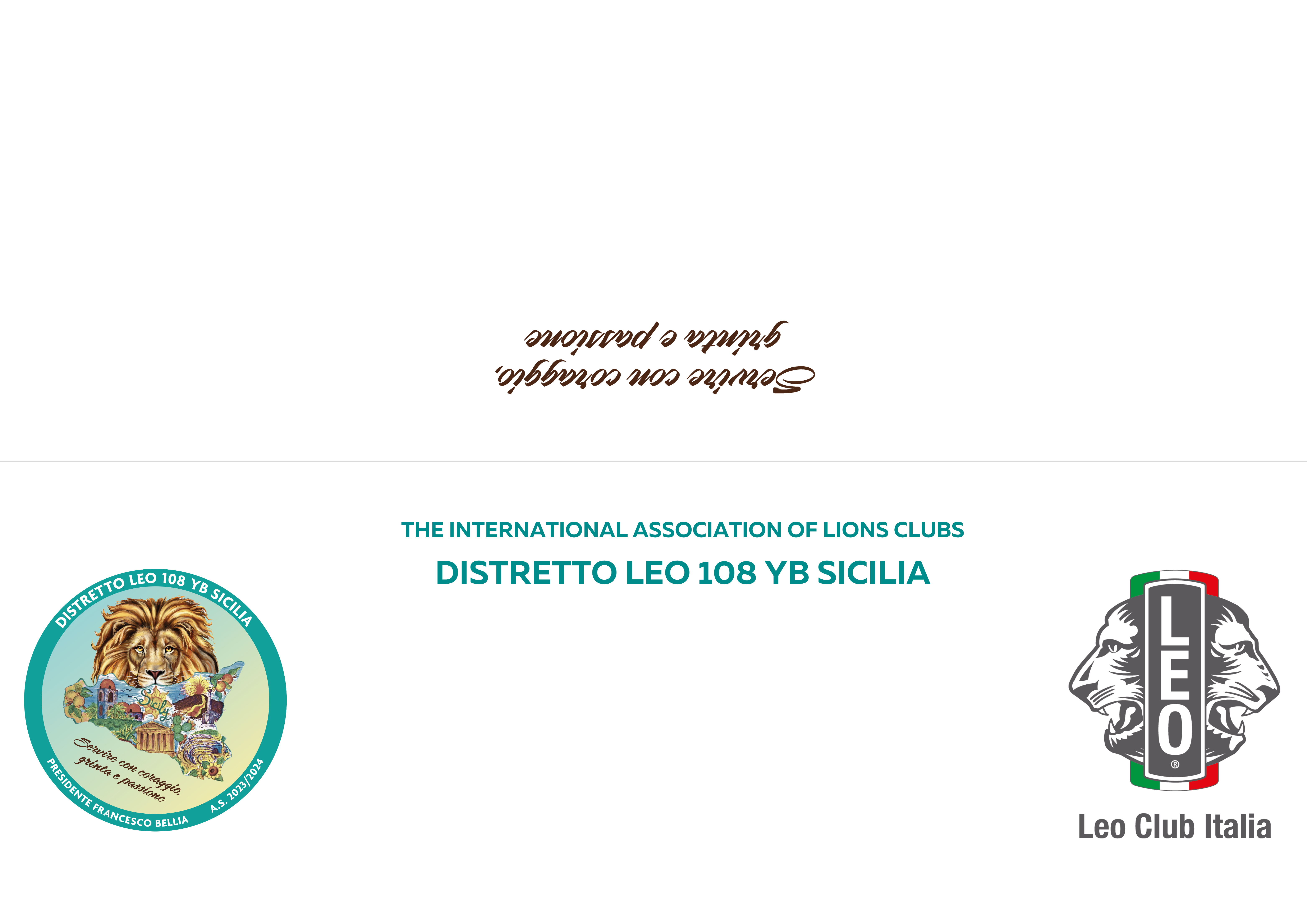 Fausta Dugo
Past Presidente Distretto Leo 108 Yb
Leo Club Modica II
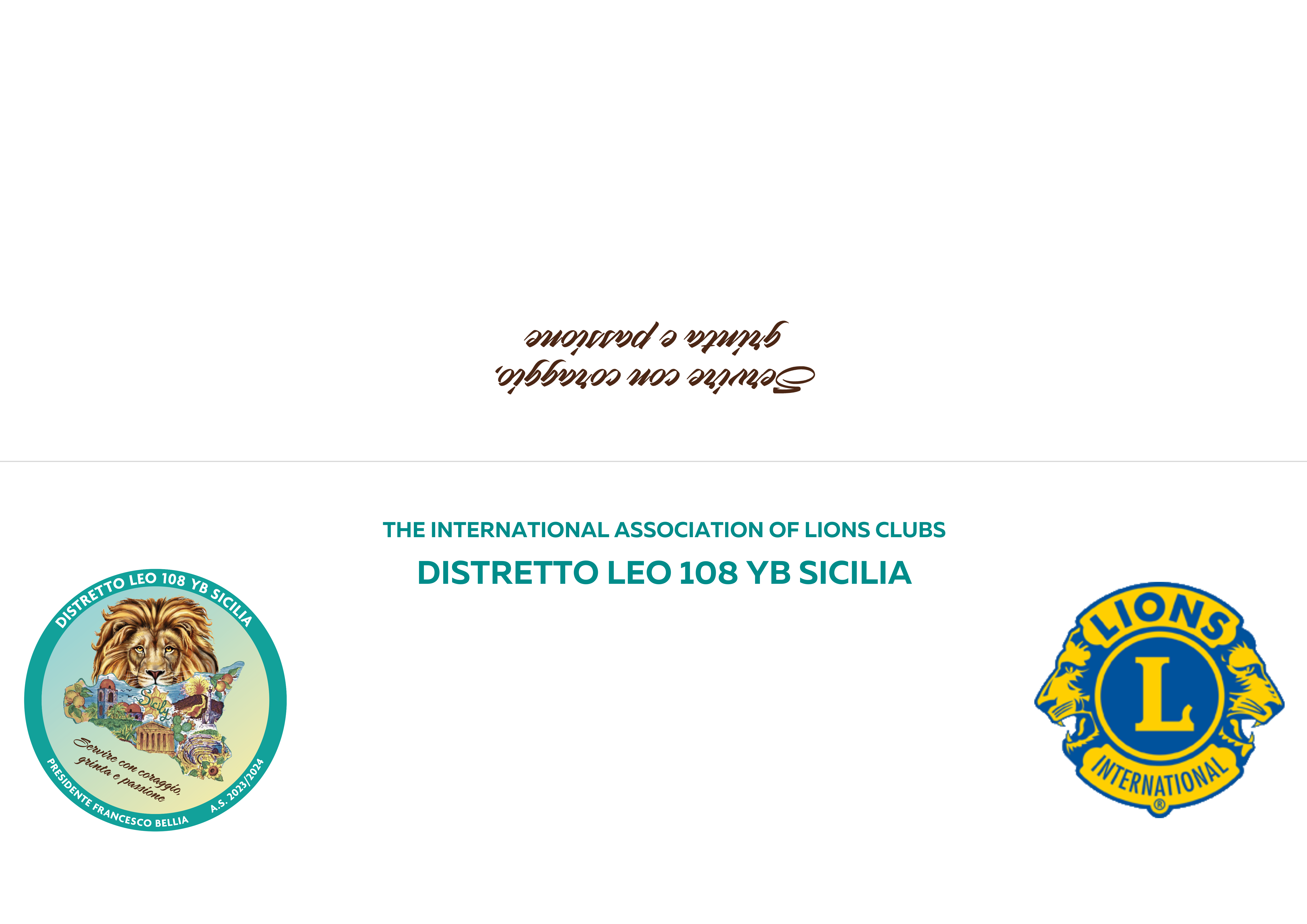 Gabriele Miccichè
Chairperson Leo Distretto Lions 108 Yb
Lions Club Palermo Leoni
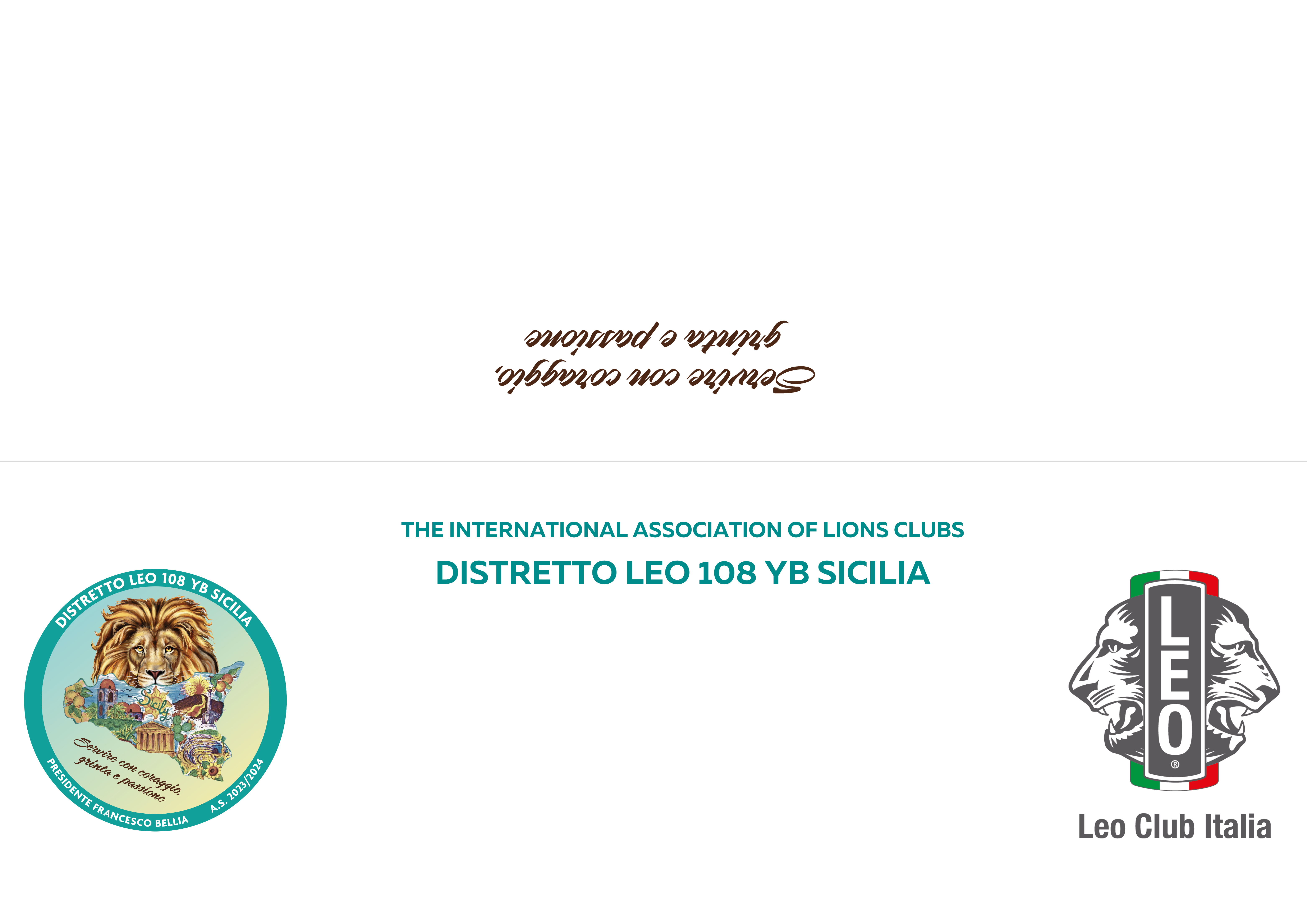 Nome Cognome
Delegato … Area Operativa
Leo Club *Nome*
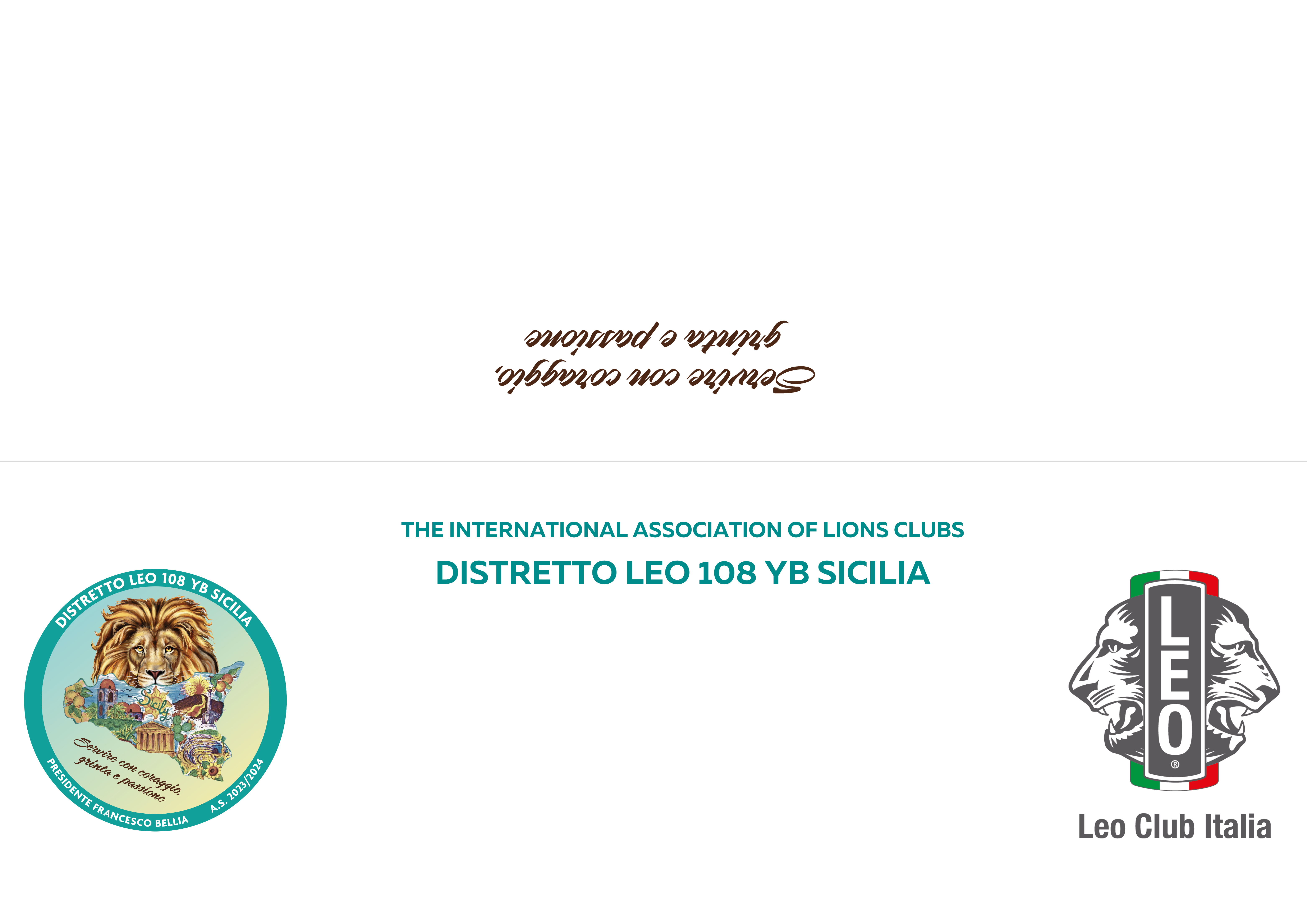 Nome Cognome
Presidente Leo Club *Nome*
Anno Sociale 2022/2023
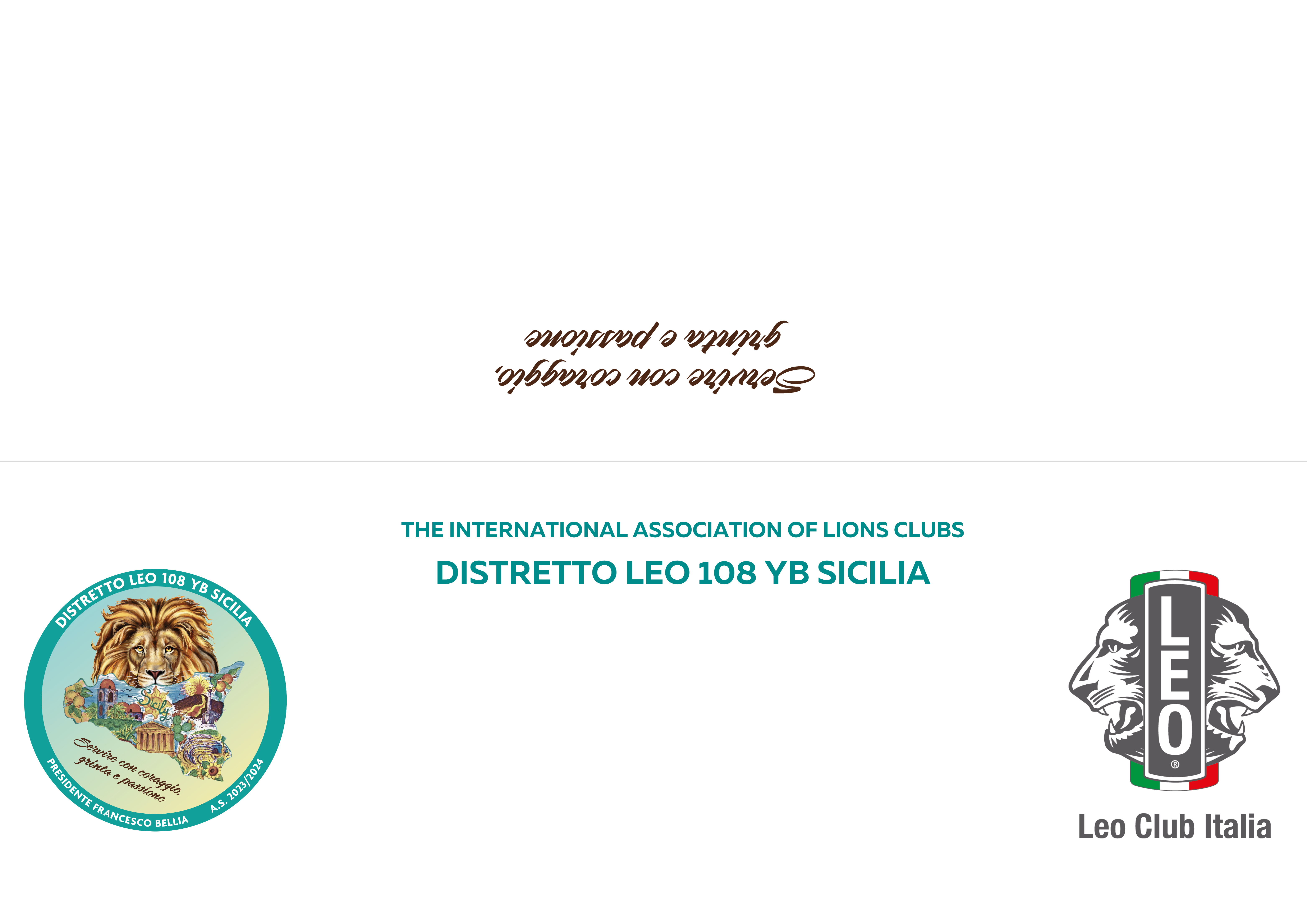 Nome Cognome
Presidente Leo Club *Nome*
Anno Sociale 2023/2024